اهلا وسهلا
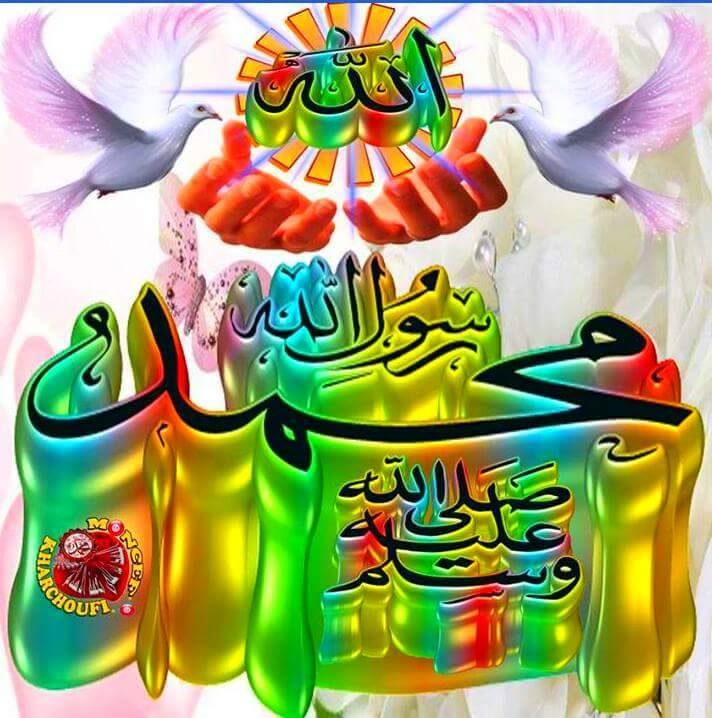 تعريف المعلم
قاضي محمد العمران
المعلم المسا عد (العرب) ,المدرسة الداخل خارول كشنو فور
برورا  كوميلا
Mobile no: 01812731302
Email: kaziimrancomilla@gamil.com
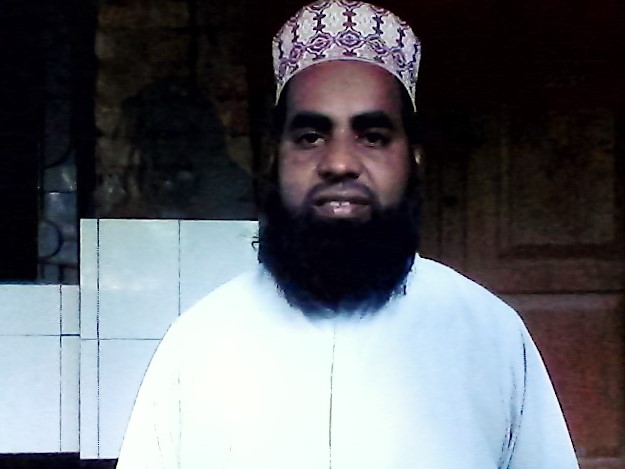 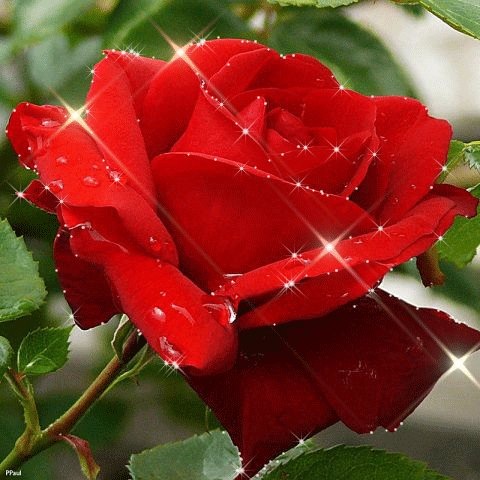 تعريف الدرس
الجما عة : الصف التا سع من الداخل              
المادة :الورقت الاولي من اللغلة العربية           
الجزء: الحوار                                                  						
   دقيقة                                       45  الوقت
s
المناظر التالية؟
درس اليوم
الحوار بين البا ئع والطا لب من(البيع والشراء)
الواحدة الخا مس-الدرس الثاني- الصفحة -71
نتيجة التعليم
يعلم الطلاب بعد اختتام هذا الدرس-
            يقدرالطلاب ان يكتبوا الحوار-
       				تدريب الحوار-
			يكلمون با للغةالعربية
		                                يعلم كيف كذيت البيع والشراء
الحوار الدرس
البائع: السلام عليلكم ورحمة الله بركاته
الطالب:وعليكم السلام ورحمة الله بركا ته
 البائع :كيف حا لك
الطا لب: با لخير الحمد لله وانت
البائع: انا بالخير الحمد لله
الطا لب: اريد معجما من فضلك
البا ئع:اي معجم  تريد؟ 
الطا لب: اريد معجم العربي  ارائد لجبران مسعود
التقدير
العمل الزواجي
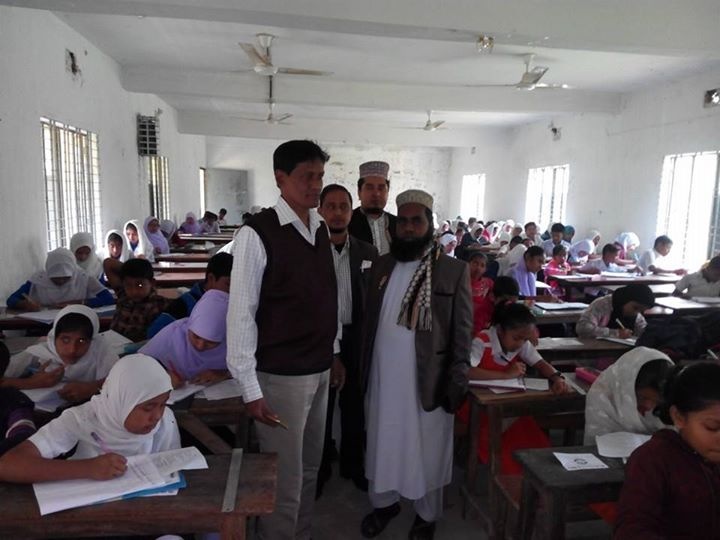 اشر عوا تدريب الحوار زوجيا
الواجب المنز ل
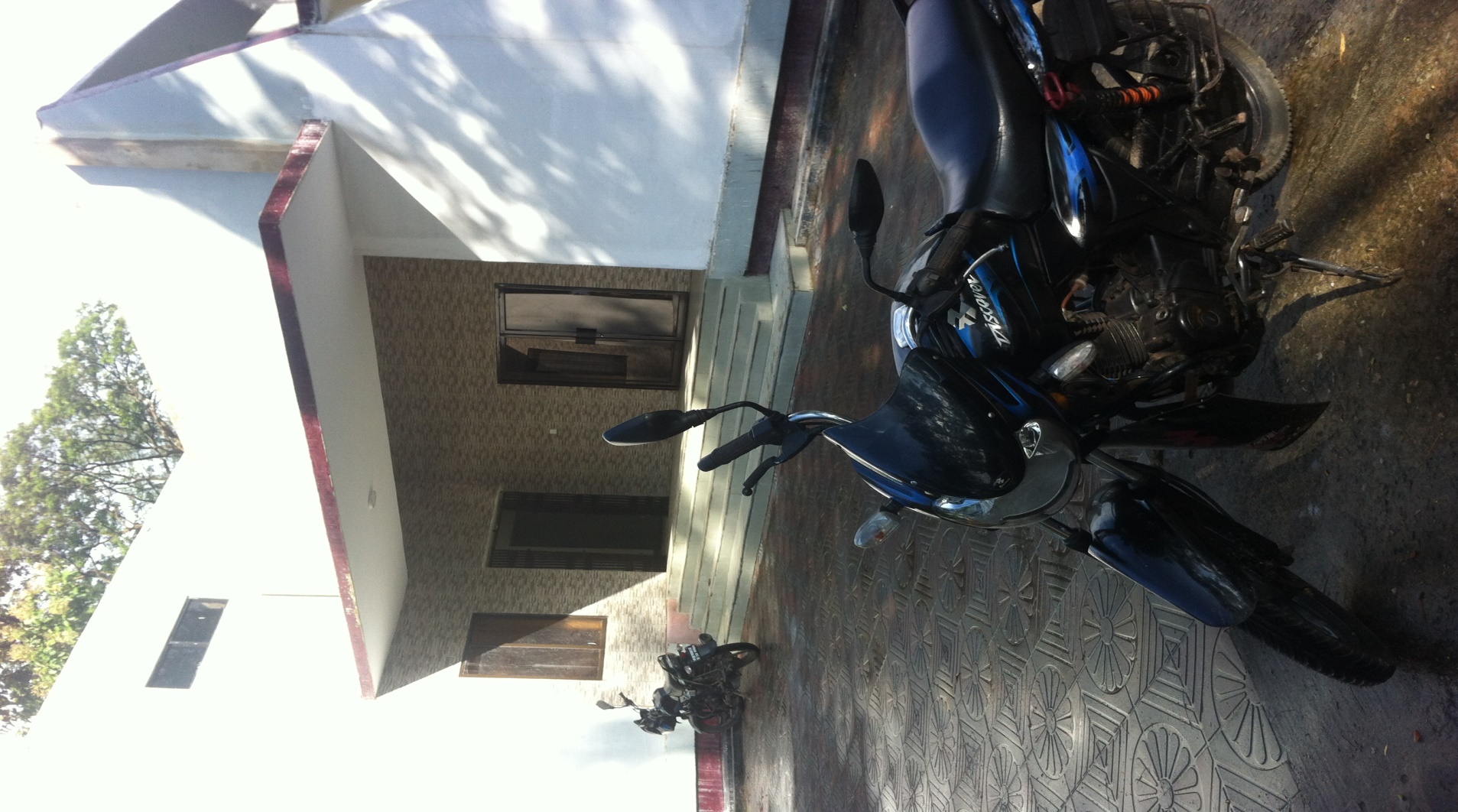 احفظوا الحوار اقل   من ست خط
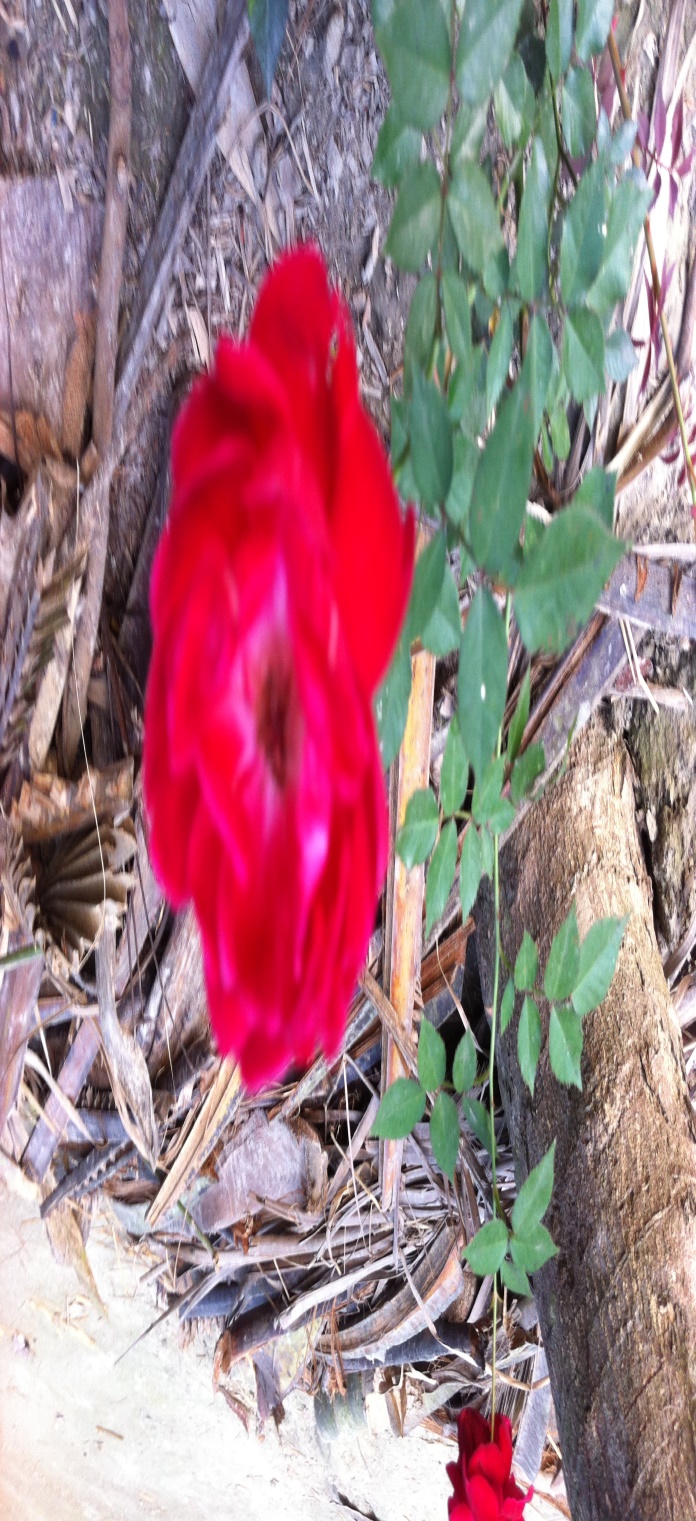 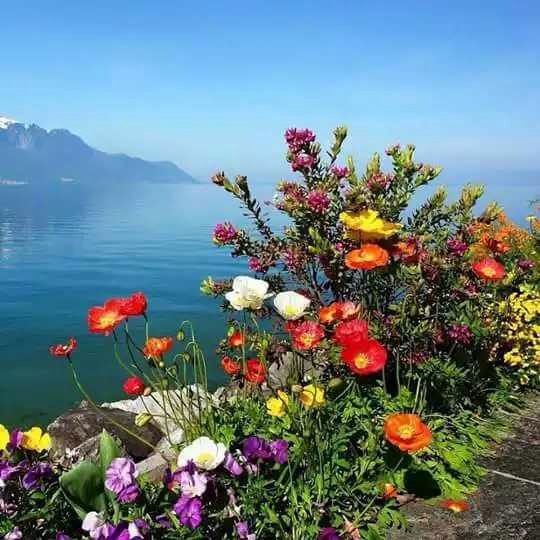 شكرا
شكرا
الله حا فظ
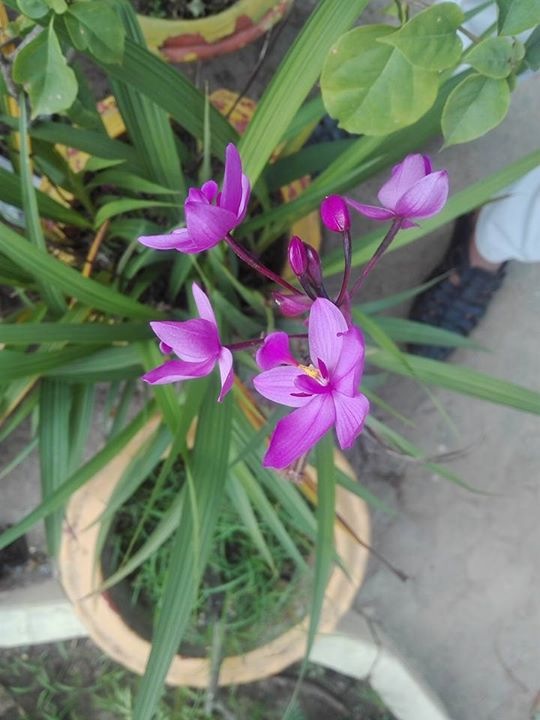 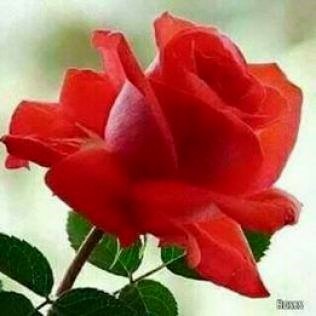